Torino, 26 marzo 2019
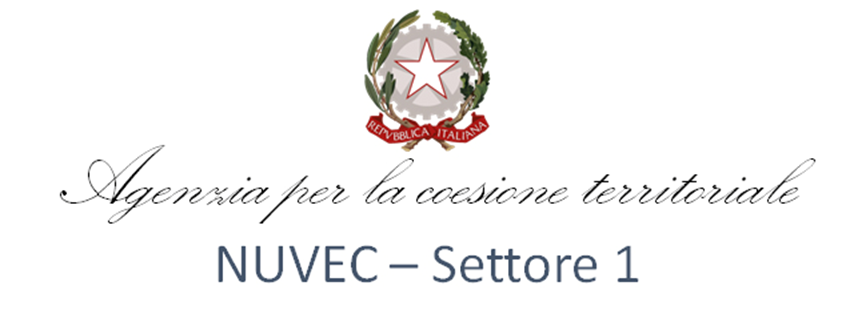 Il ruolo della Task Force Edilizia Scolastica
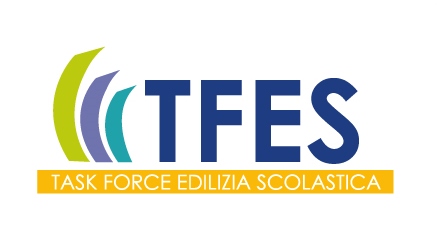 Ing. Marco Armeni
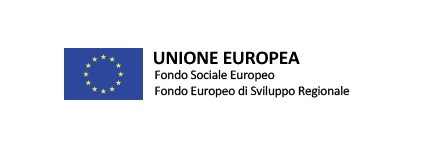 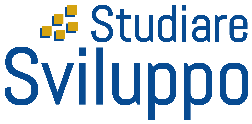 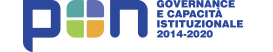 In collaborazione con
La Task Force Edilizia Scolastica
Il quadro istituzionale
Protocollo di Intesa 23 marzo 2015: programma di collaborazione istituzionale tra ACT e Struttura di Missione della Presidenza del Consiglio dei Ministri (SMES-PCM).
Protocollo di Intesa 21 giugno 2016: tra ACT, SMES-PCM, MIUR e MIT e 7 Regioni Basilicata, Calabria, Campania, Lazio, Lombardia, Puglia, Sicilia
La finalità
Supporto e accompagnamento ai Comuni, alle Province beneficiari di interventi di  edilizia scolastica e  alle Regioni gestori delle linee di finanziamento
Supporto al completamento dell’Anagrafe edilizia scolastica
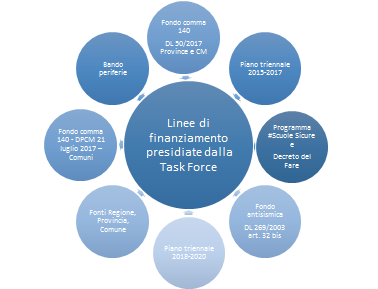 La partnership attuale: 
Ministero Istruzione Università e Ricerca (MIUR) 
Ministero Infrastrutture e Trasporti (MIT)
Regione Piemonte
15 Regioni aderenti al protocollo
Le linee di finanziamento attualmente presidiate:
oltre dodici linee di finanziamento (dieci in Piemonte)
La Task Force Edilizia Scolastica
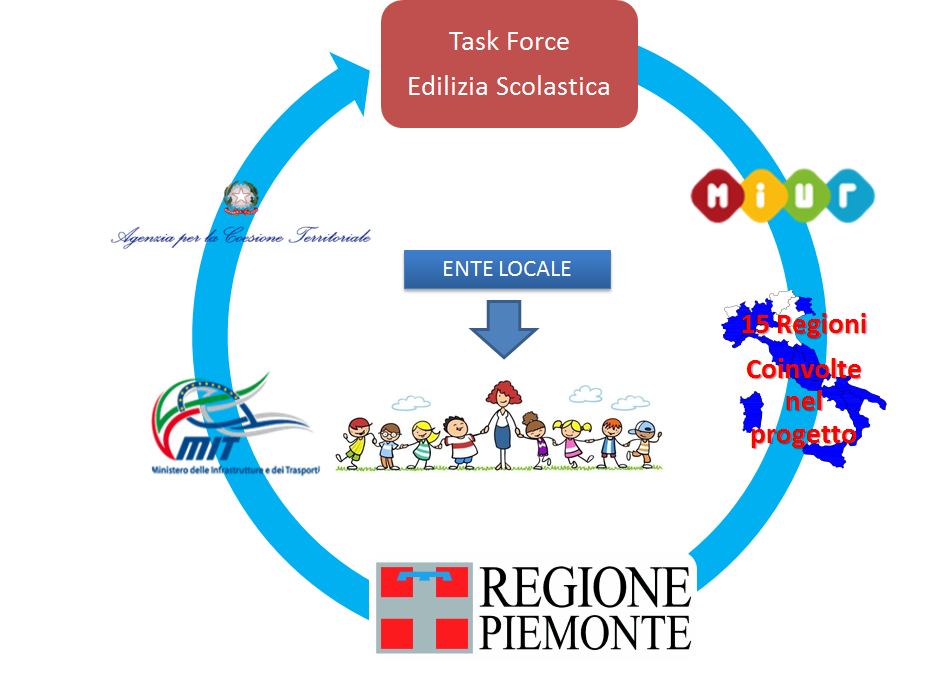 La Task Force Edilizia Scolastica
Programma Azione Coesione (PAC) Complementare al PON Governance e Capacità Istituzionale 2014-2020
Regioni aderenti e organigramma   Maggio 2017 – Aprile 2020
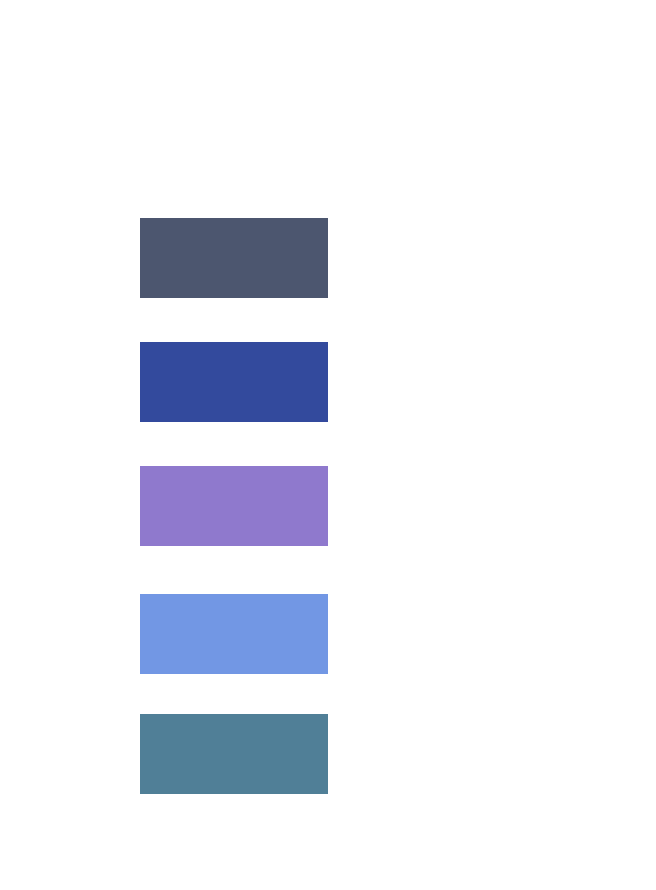 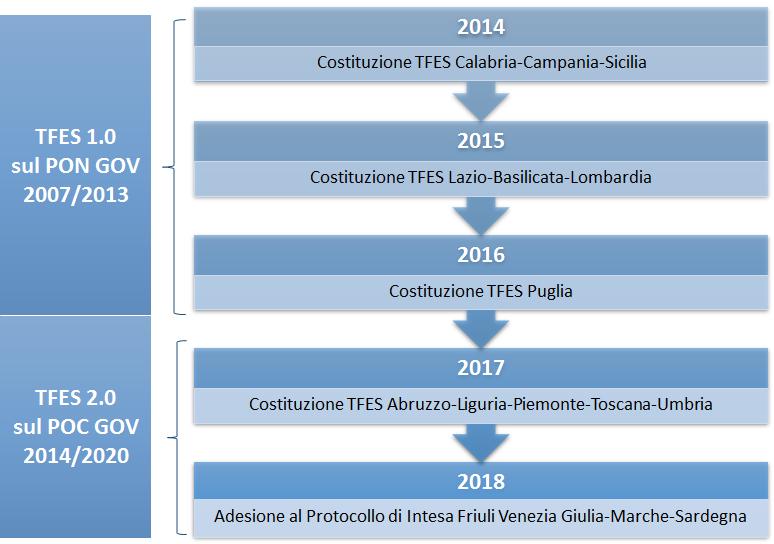 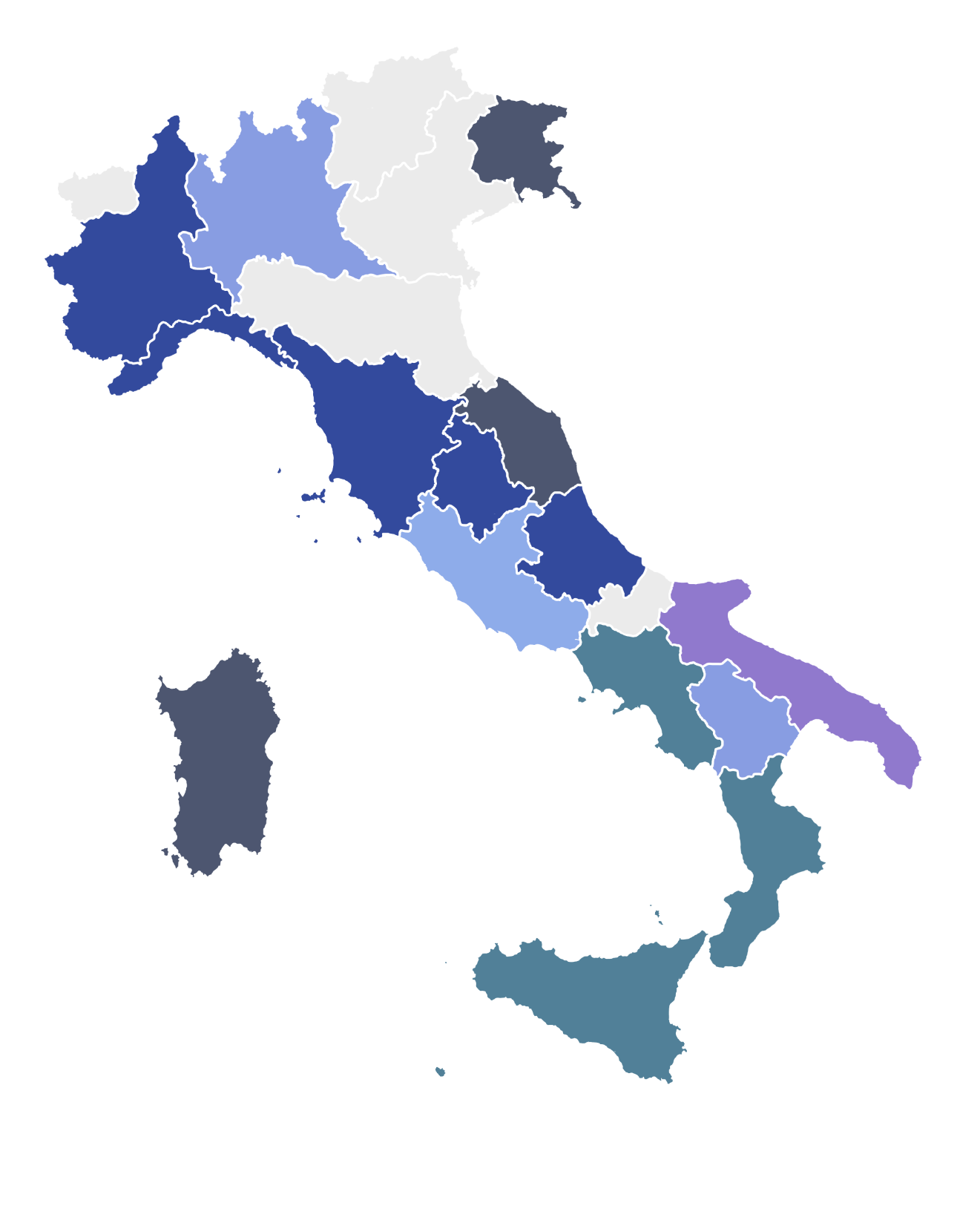 2014
2015
Evoluzione temporale
2016
2017
20184
La Task Force Edilizia Scolastica
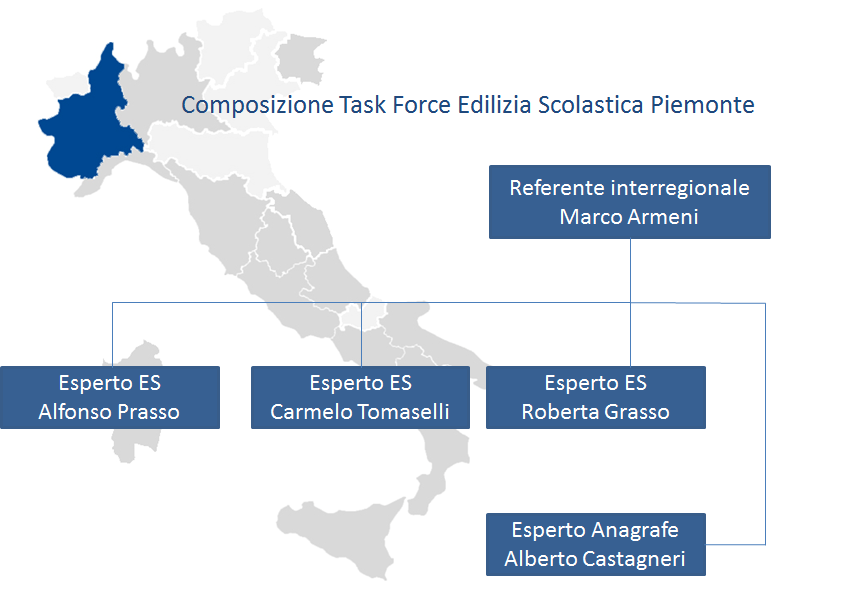 La Task Force Edilizia Scolastica
Attività della Task Force
Interventi Edilizia Scolastica
Supporto alla progettualità per la riqualificazione degli edifici esistenti e la costruzione di nuove scuole;
Attività tecnico - informativa su procedure di gara, contratti ed esecuzione lavori 
Accompagnamento e supporto agli Enti mirato alla riduzione dei ritardi nella fase di realizzazione degli interventi con catalogazione delle criticità riscontrate ed individuazione delle azioni di sistema da attivare
Incontri a livello locale per diffondere le procedure necessarie a favorire un corretto accesso e gestione dei finanziamenti;
Interventi Edilizia Scolastica
Anagrafe Edilizia Scolastica (Edisco)
ARES 2.0
Informativa a livello locale indirizzata ai comuni, province e città metropolitane per il continuo e corretto utilizzo dell’applicativo dell’Anagrafe Regionale dell’Edilizia Scolastica (EDI.SCO.) al fine di favorire il corretto inserimento dei dati richiesti
Task Force Edilizia Scolastica_Interventi
REGIONE
TFES
Azione TFES  nov. 2017- mar.2019
ENTI BENEFICIARI
198
266
Accelerazione della Spesa
147
Principali linee di finanziamento supportate:
Mutui BEI - Annualità 2015 - DI 640/2015
Mutui BEI - Annualità 2016 - DI 390/2017
Mutui BEI - Annualità 2017 (economie 2015)
Fondo comma 140 - DPCM 21 luglio 2017 
Fondo Comma 140 - D.L. n. 50/2017
Accordi di programma
80
50%
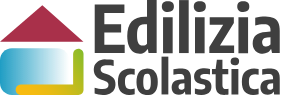 Fondi per l’edilizia scolastica in Piemonte
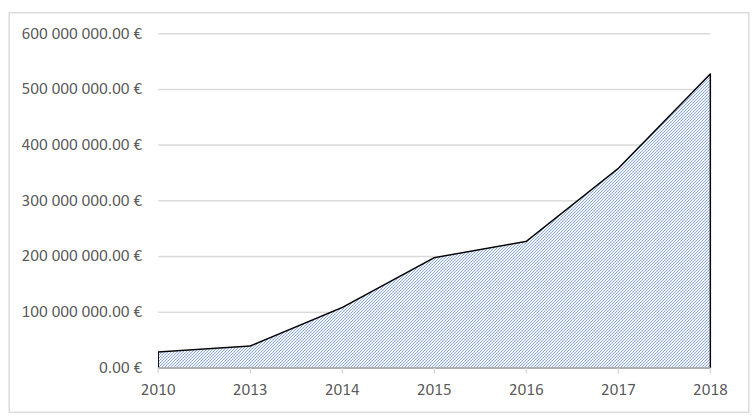 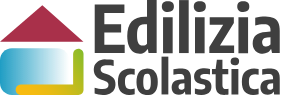 Fondi per l’edilizia scolastica in Piemonte
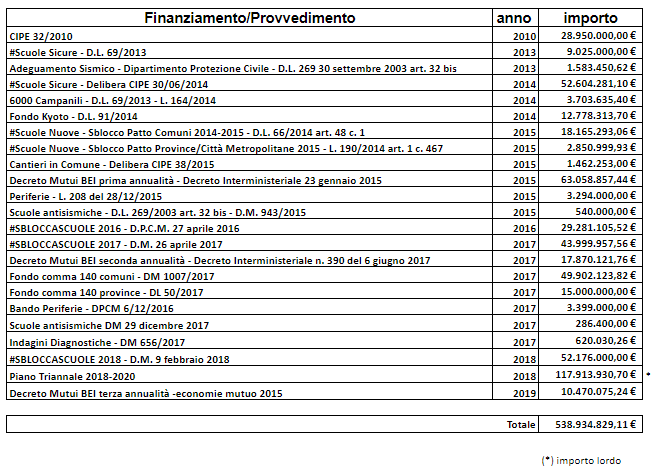 fonte: cantieriscuole.it e istruzione.it
Decreto mutui annualità 2017 
economie 2015
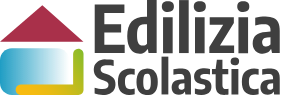 numero interventi: 20
Totale finanziato: € 10.470.075,24
2 % su finanziati Piemonte negli ultimi 10 anni
Contatti Task Force Edilizia scolastica 
Regione Piemonte
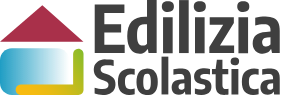 Referente regionale:
Ing. Marco Armeni 
marco.armeni@act-nuvec1.tfes.it

Referente Anagrafe Regionale Edilizia Scolastica:
Arch. Alberto Castagneri
alberto.castagneri@act-nuvec1.tfes.it

Esperti territoriali:
Arch. Roberta Grasso 
roberta.grasso@act-nuvec1.tfes.it
Arch. Alfonso Prasso
alfonso.prasso@act-nuvec1.tfes.it 
Ing. Carmelo Tomaselli
carmelo.tomaselli@act-nuvec1.tfes.it